P10. REALISATION Des TROD GRIPPE - COVID - VRS
Traçabilité
1. Mise en place du service à l’officine
- Avoir des locaux adaptés pour assurer la réalisation du test et qui doivent comprendre notamment un espace de confidentialité pour mener l'entretien préalable;
- Disposer d’équipements adaptés permettant d'asseoir la personne pour la réalisation du test;- Avoir un point d'eau pour le lavage des mains ou une solution hydro-alcoolique
MISE EN PLACE DU SERVICE
Rédiger une procédure d'assurance qualité
E.15 – Procédure d’assurance qualité pour la réalisation des tests
2. Préparation de l’espace et du matériel
- Nettoyer les surfaces et aérer les locaux (avec du matériel et consommables permettant la désinfection des surfaces)
- Préparer le matériel nécessaire au test (écouvillon, réactif …) répondant aux normes CE
- Préparer le document permettant la traçabilité et la communication des résultats du patient
3. Préparation de la personne effectuant le prélèvement
Revêtir les EPI (masques adaptés à l'usage, blouses, gants, charlottes ou autres couvre-chefs, protections oculaires de type lunettes de protection ou visières) requis
AVANT LE TEST
4. Accueil du patient (demande de la carte vitale)
Vérifier qu’il est informé des avantages et des limites du test
Vérifier son éligibilité
Recueillir son consentement libre et éclairé
5. Réalisation du test
Faire asseoir la personne et procéder au prélèvement
Procéder à l’analyse du prélèvement (modalités selon les recommandations du fabricant)
POUR LE TEST
7. Gestion des déchets
DASRI PRO : les pharmaciens doivent mettre en place leur propre circuit d’élimination des déchets produits dans le cadre de leur activité professionnelle (cf « Guide pratique de l’activité officinale »)
EPI : élimination via la filière des ordures ménagères selon un protocole de double emballage préconisé
6. Vigilance
Faire une déclaration de réactovigilance en cas de  défaillance ou altération du test
M.32 - Collecte et élimination des déchets générés par l'officine
8. Transmettre les résultats au patient et en conserver un exemplaire
Compléter un document permettant de tracer le résultat du test et le remettre au patient et compléter « Mon espace Santé »
Conserver un exemplaire de cette fiche récapitulative
Discuter avec lui du résultat et de la démarche à suivre
APRES LE TEST
E16. Traçabilité et communication des résultats au patient
1/2
P10. REALISATION Des TROD GRIPPE - COVID - VRS
La procédure : principes
Une procédure décrit les points clefs d’une activité officinale afin d’organiser efficacement son déroulement et d’éviter d’éventuels oublis. Elle permet de fiabiliser et d’harmoniser les pratiques au sein de l’équipe. 
Pour être utile elle doit toujours être présentée et discutée avec l’ensemble des collaborateurs concernés. 
Elle est généralement conservée au sein d’un classeur qualité (ou dans le cloud documentaire de l’officine) mais elle peut aussi être affichée dans le back office. 
Sous forme de logigramme (schéma) elle suit une codification présentée dans la légende ci-dessous.
Légende
Enregistrement (traçabilité) à effectuer
Point de Vigilance
Procédé Non Détaillé
Action à Réaliser
Document devant être complété
Chronologie de la Procédure
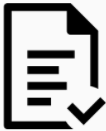 Abréviations
EPI : Equipements de Protection Individuel -  DASRI :  Déchets d‘Activité de Soins à Risque Infectieux - DAS :  Déchets d‘Activité de Soins
Commentaires pour un bon usage
Traçabilité : la traçabilité du matériel et informations relatives au patient doit se faire tout au long du processus.
Rédaction de la procédure d’assurance qualité: une procédure d'assurance qualité est rédigée par le professionnel de santé réalisant les tests ou recueils et traitements de signaux biologiques. Cette procédure comporte deux parties :
Partie 1 : une fiche à remplir une seule fois et dans laquelle sont décrites les modalités de réalisation de ces tests à l’officine  se référer au document E.15 - Procédure d'assurance qualité pour la réalisation des tests
Partie 2 : Les modalités de la traçabilité des résultats des tests pour chaque patient nécessitent d'inscrire dans le dossier de chaque patient ou dans le cahier de liaison ou de suivi du patient à domicile.
Consentement  : dans le cadre des TROD angine, le consentement doit être recueilli à l’écrit pour les personnes mineures ou sous tutelle
Prélèvement nasal : 
Dans le cadre du dépistage individuel de mineurs de moins de 12 ans, symptomatiques ou identifiées comme personnes contacts, il est possible de réaliser un prélèvement nasal lorsque le prélèvement nasopharyngé est rendu difficile ou impossible et conformément aux préconisations d'utilisation du fabricant et aux recommandations d'utilisation des tests publiées sur le site internet du ministère chargé de la santé
Ces tests peuvent être réalisés uniquement par ou sous la responsabilité d’un pharmacien, un médecin, un infirmier, un masseur-kinésithérapeute, une sage-femme, un chirurgien-dentiste.
Références : 
Annexes II et III de l’arrêté du 1er août 2016 , Loi n° 2020-1379 du 14 novembre 2020 , Décret n° 2020-1385 du 14 novembre 2020 , Décret n° 2020-1387 du 14 novembre 2020 , Décret n° 2021-1059 du 7 août 2021 , Articles R. 1335-1 et suivants du code de la santé publique , Avis HCSP sur la gestion des déchets dans le cadre des tests antigéniques, Décret n° 2021-1343 du 14 octobre 2021 modifiant le décret n° 2021-699 du 1er juin 2021, Arrêté du 1er juin 2021 , Arrêté du 14 octobre 2021 modifiant l'arrêté du 1er juin 2021, 
LOI n° 2022-1089 du 30 juillet 2022 mettant fin aux régimes d'exception créés pour lutter contre l'épidémie liée à la covid-19
Dossier de presse "Stratégie de déploiement des tests antigéniques" , 
DGS-urgent
Site de DASTRI : https://www.dastri.fr/dasri-pro/ et fiche pratique pharmacien
2/2